Classic Systems:Unix and THE
Presented by Hakim Weatherspoon
[Speaker Notes: Deniz,
Hari,
Jared
Petko
Taiyen
Bo
Yin
Srivant
Robert]
The UNIX Time-Sharing SystemDennis Ritchie and Ken Thompson
Background of authors at Bell Labs
Both won Turing Awards in 1983

Dennis Ritchie
Key developer of The C Programming Lanuage, Unix, and Multics
Ken Thompson
Key developer of the B programming lanuage, Unix, Multics, and Plan 9
Also QED, ed, UTF-8
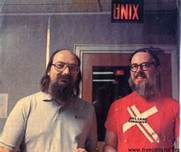 [Speaker Notes: “UNIX is basically a simple operating system, but you have to be a genius to understand the simplicity.” – Dennis Ritchie]
The UNIX Time-Sharing SystemDennis Ritchie and Ken Thompson
The UNIX Time-Sharing SystemDennis Ritchie and Ken Thompson
The UNIX Time-Sharing SystemDennis Ritchie and Ken Thompson
Classic system and paper
described almost entirely in 10 pages

Key idea
elegant combination of a few concepts that fit together well
API deliberately small
Instead of collection of specialized API’s for each device/abstraction
System features
Time-sharing system 
Hierarchical file system 
Device-independent I/O 
Shell-based, tty user interface 
Filter-based, record-less processing paradigm

Major early innovations: 
“fork” system call for process creation,  file I/O via a single subsystem, pipes, I/O redirection to support chains
Version 3 Unix
1969: Version 1 ran PDP-7
1971: Version 3 Ran on PDP-11’s 
Costing as little as $40k!
< 50 KB 
2 man-years 
	to write 
Written in C
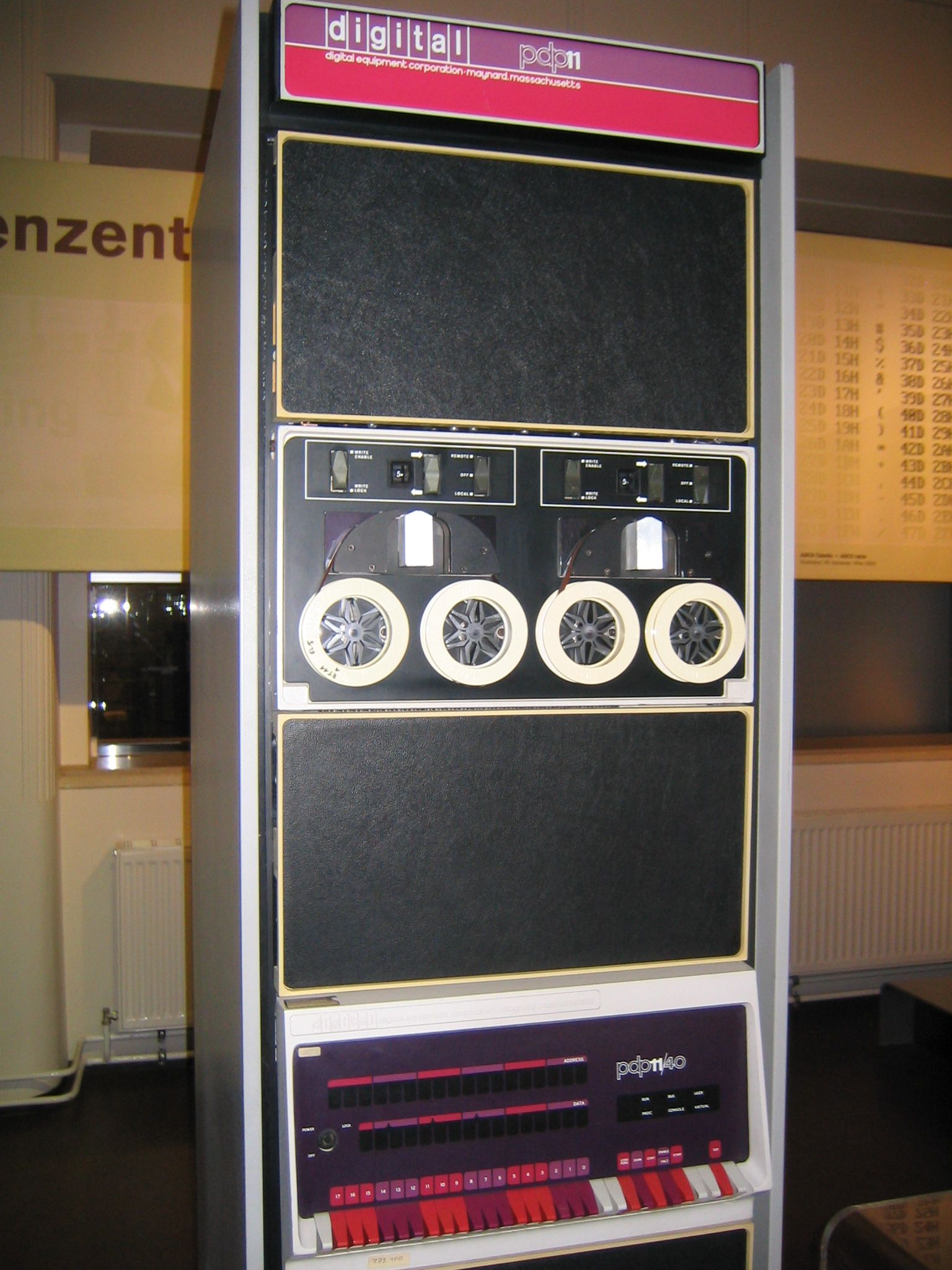 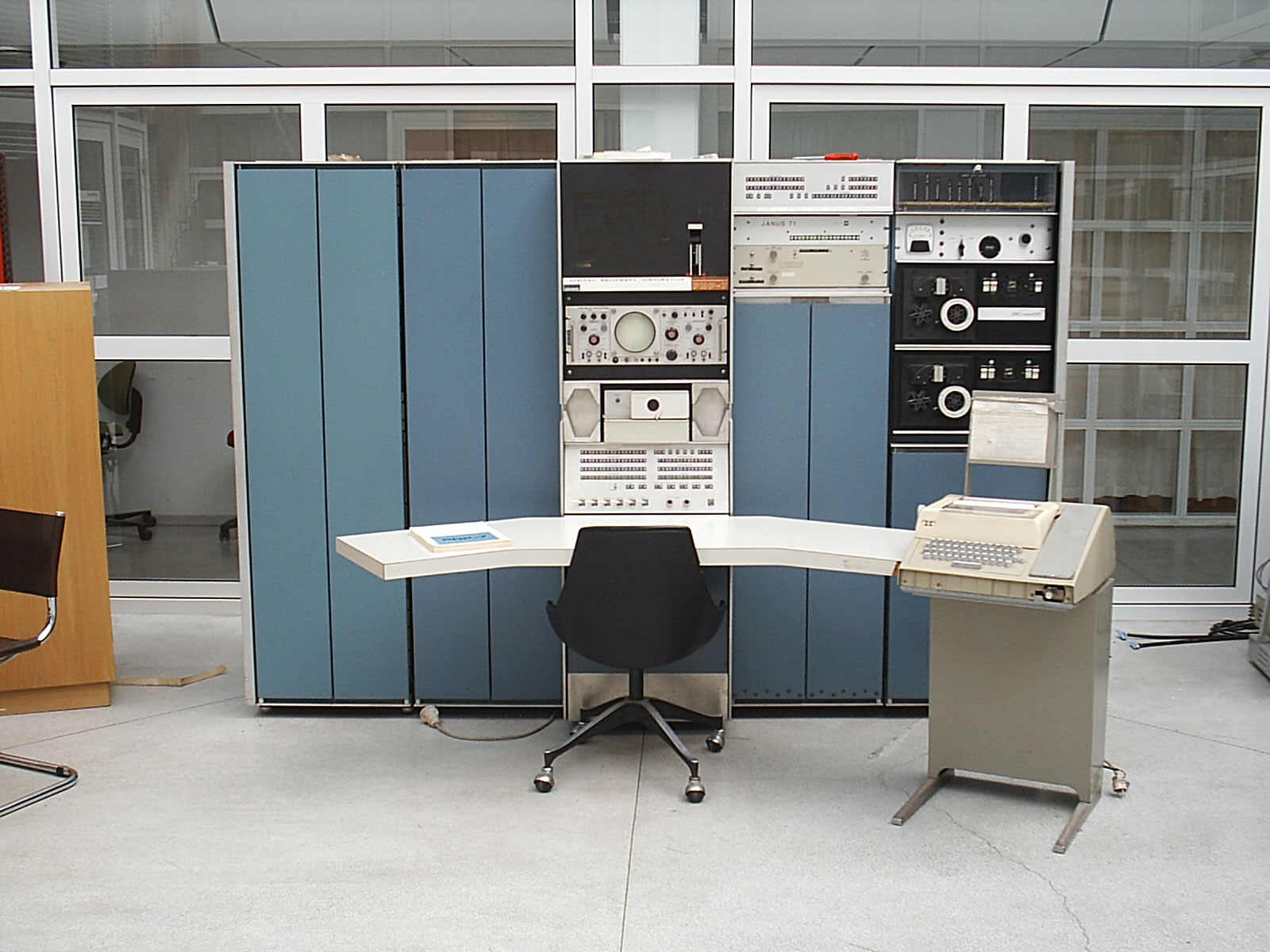 PDP-7
PDP-11
File System
Ordinary files  (uninterpreted) 
Directories  (protected ordinary files) 
Special files  (I/O)
Uniform I/O Model
open, close, read, write, seek
Uniform calls eliminates differences between devices 
other system calls
close, status, chmod, mkdir, ln 
bytes, no records
Directories
root directory 
path names 
rooted tree 
current working directory 
back link to parent 
multiple links  to ordinary files
Special Files
Uniform I/O model 
Each device associated with at least one file
But read or write of file results in activation of device

Advantage: Uniform naming and protection model
File and device I/O are as similar as possible
File and device names have the same syntax and meaning, can pass as arguments to programs
Same protection mechanism as regular files
Removable File System
Tree-structured 
Mount’ed on an ordinary file
Mount replaces a leaf of the hierarchy tree (the ordinary file) by a whole new subtree (the hierarchy stored on the removable volume)
After mount, virtually no distinction between files on permanent media or removable media
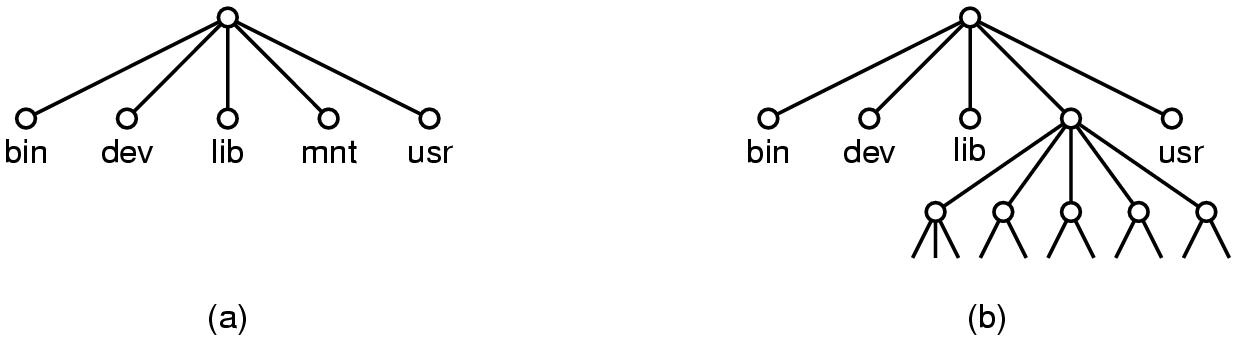 Protection
User-world, RWX bits 
set-user-id bit 
super user is just special user id
File System Implementation
System table of i-numbers (i-list)
i-nodes 
path name scanning
mount table 
buffered data 
write-behind
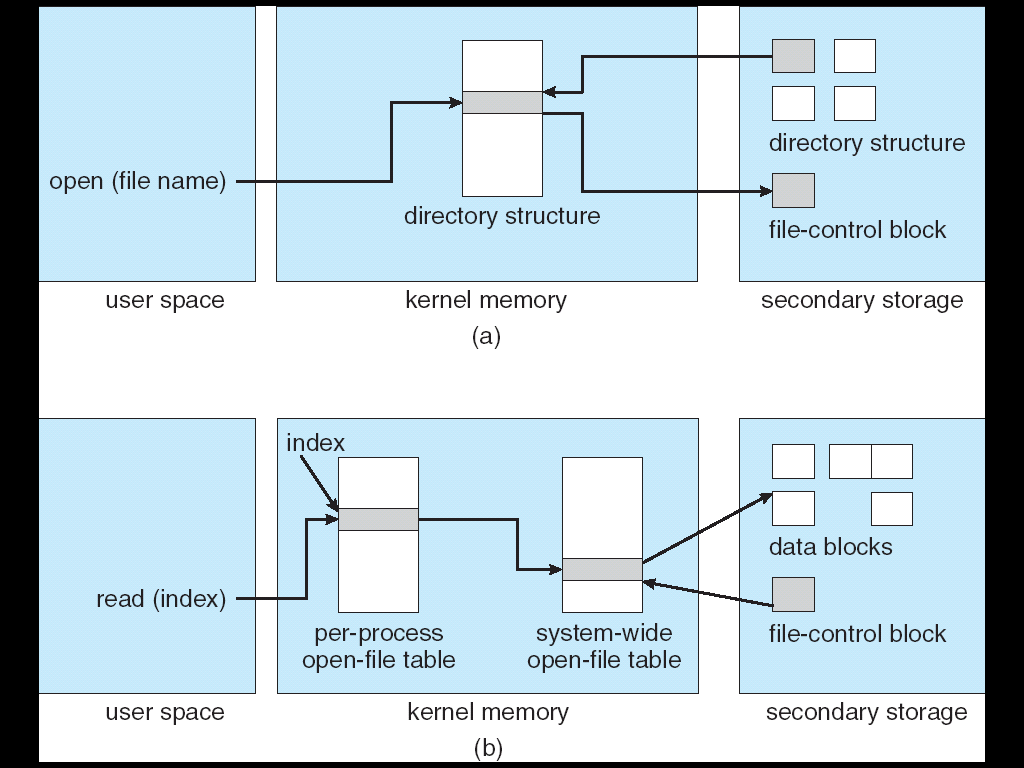 I-node Table
short, unique name that points at file info. 
allows simple & efficient fsck 
cannot handle accounting issues
Inode
File name
Inode#
Many devices fit the block model
Disks
Drums
Tape drives
USB storage

Early version of the ethernet interface was presented as a kind of block device (seek disabled)

But many devices used IOCTL operations heavily
Processes and images
text, data & stack segments 
process swapping 
pid = fork() 
pipes 
exec(file, arg1, ..., argn) 
pid = wait() 
exit(status)
Easy to create pipelines
A “pipe” is a process-to-process data stream, could be implemented via bounded buffers, TCP, etc
One process can write on a connection that another reads, allowing chains of commands

		% cat *.txt | grep foo | wc

In combination with an easily programmable shell scripting model, very powerful!
The Shell
cmd arg1 ... argn 
stdio & I/O redirection 
filters & pipes 
multi-tasking from a single shell 
shell is just a program

Trivial to implement in shell
Redirection, background processes, cmd files, etc
Traps
Hardware interrupts 
Software signals 
Trap to system routine
Perspective
Not designed to meet predefined objective
Goal: create a comfortable environment to explore machine and operating system
Other goals
Programmer convenience
Elegance of design
Self-maintaining
Perspective
But had many problems too.  Here are a few:
File names too short and file system damaged on crash
Didn’t plan for threads and never supported them well
“Select” system call and handling of “signals” was ugly and out of character w.r.t. other features
Hard to add dynamic libraries (poor handling of processes with lots of “segments”)
Shared memory and mapped files fit model poorly
...in effect, the initial simplicity was at least partly because of some serious limitations!
“THE”-Multiprogramming SystemEdsger W. Dijkstra
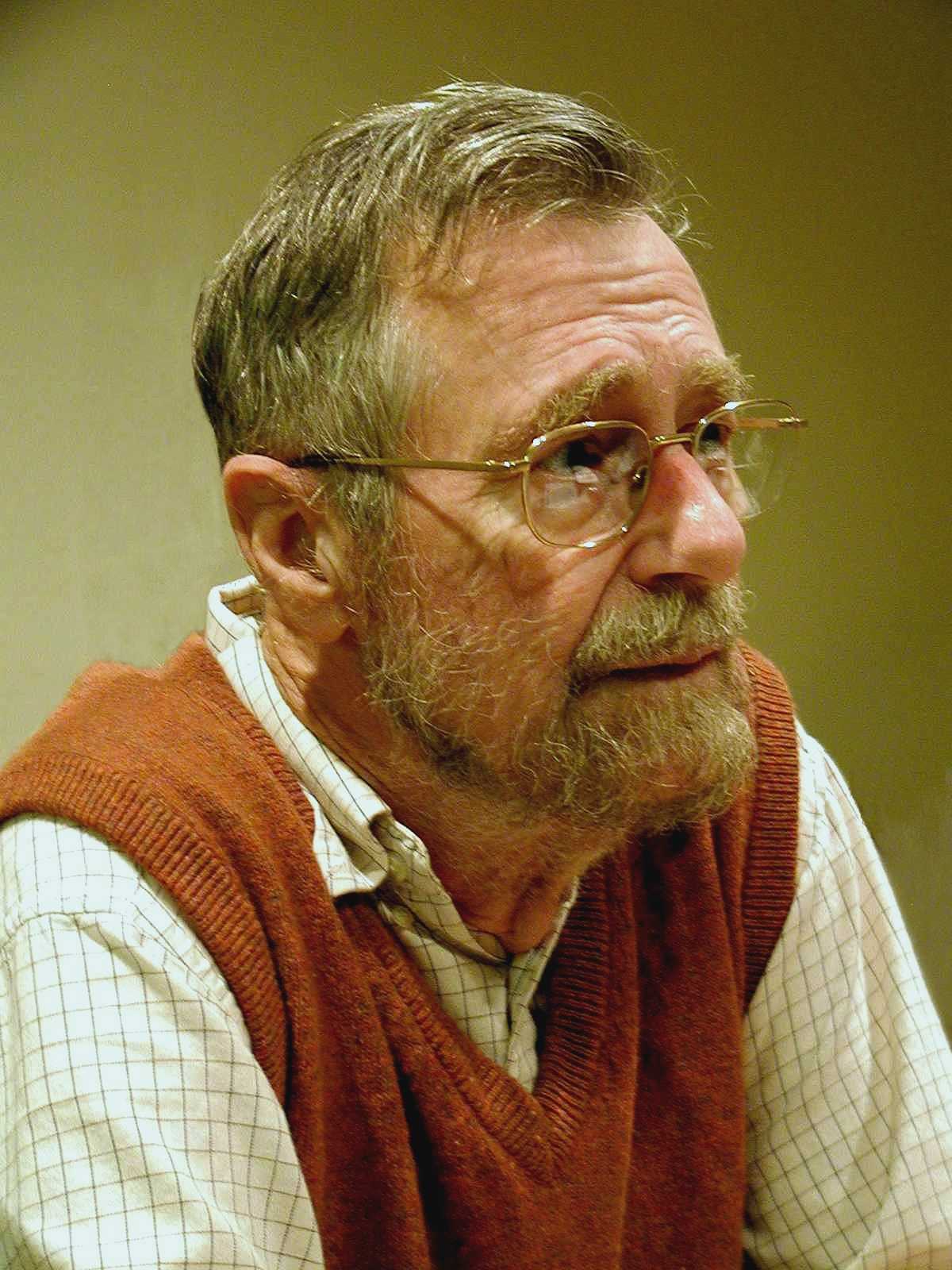 Received Turing Award in 1972

Contributions
Shortest Path Algorithm, Reverse Polish Notation, Bankers algorithm, semaphore’s, self-stabilization

Known for disliking ‘goto’ statements and using computers!
“THE”-Multiprogramming SystemEdsger W. Dijkstra
Never named “THE” system; instead, abbreviation for "Technische Hogeschool Eindhoven”

Batch system (no human intervention) that supported multitasking (processes share CPU)
THE was not multiuser

Introduced 
software-based memory segmentation
Cooperating sequential processes
semaphores
Design
Layered structure
Later Multics has layered structure, ring segmentation
Layer 0 – the scheduler
Allocated CPU to processes, accounted for blocked proc’s
Layer 1 – the pager
Layer 2 – communication between OS and console
Layer 3 – managed I/O
Layer 4 – user programs
Layer 5 – the user
“Not implemented by us”!
Perspective
Layered approach 
Design small, well defined layers
Higher layers dependent on lower ones
Helps prove correctness
Helps with debugging

Sequential process and Semaphores
Next Time
Read and write review:
SEDA: An Architecture for Well Conditioned, Scalable Internet Services, Matt Welsch, David Culler, and Eric Brewer. Proceedings of the Eighteenth ACM Symposium on Operating Systems Principles (Banff, Alberta, Canada, 2001), pages 230--243
On the duality of operating system structures, H. C. Lauer and R. M. Needham. ACM SIGOPS Operating Systems Review Volume 12, Issue 2 (April 1979), pages 3--19.
Next Time
Read and write review:

Lab 0 – finish today
Lab 1 – available later today and due next Friday

Project Proposal due in two weeks
talk to me and other faculty and email and talk to me

Check website for updated schedule